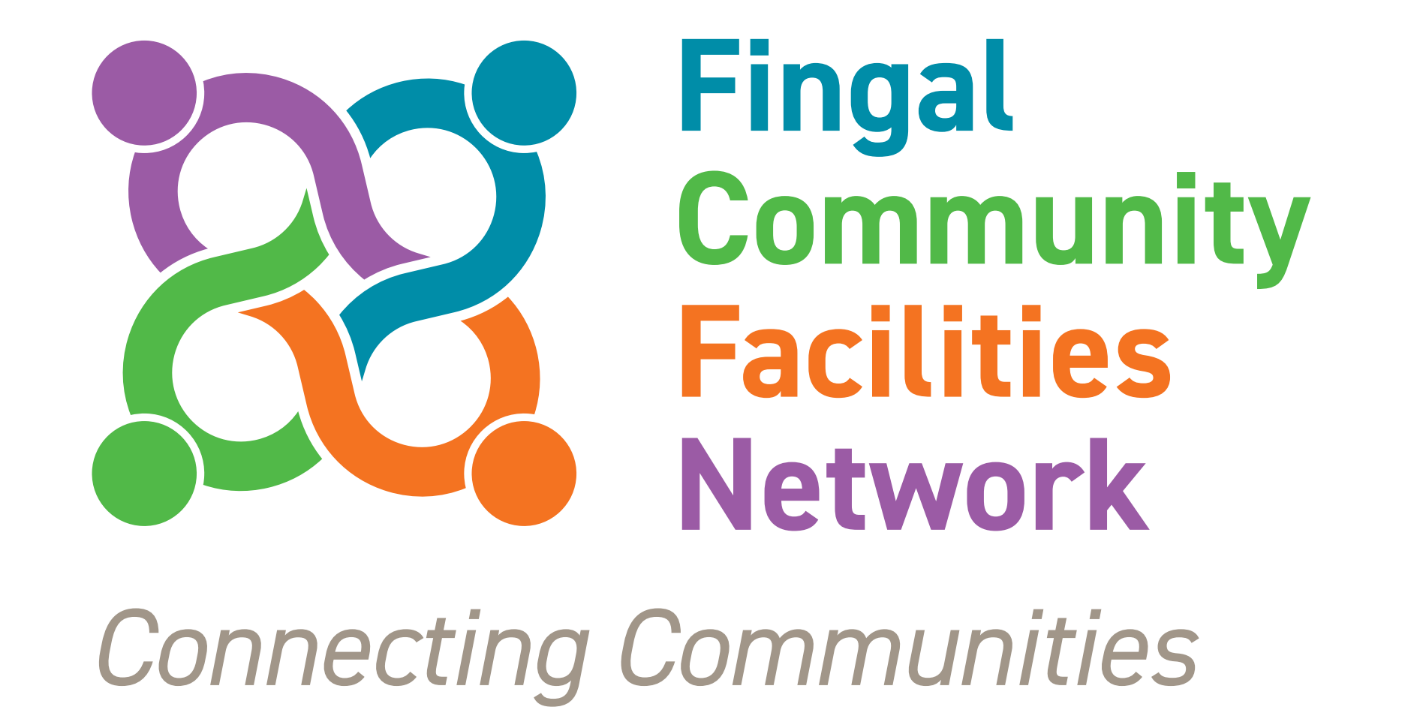 Garda National Vetting Bureau
Presentation to the 
Fingal Facilities Network information event
19th April 2023
Garda Vetting – Introduction
Introduction
Relevant Work or Activities
Schedule 1
National Vetting Bureau (Children and Vulnerable Persons) Acts 2012 to 2016
Questions & Answers
3
National Vetting Bureau (Children and Vulnerable Persons) Acts 2012 to 2016
Act commenced on the 29th of April 2016. 
The Act provides a legislative basis for the mandatory vetting of persons who wish to undertake certain work or activities relating to children or vulnerable persons or to provide certain services to children or vulnerable persons.
A relevant organisation shall not permit any person to undertake relevant work or activities on behalf of the organisation unless the organisation receives a vetting disclosure from the National Vetting Bureau in respect of that person.
The Act does not provide a legal power to request vetting details in regard to any person unless the person is conducting relevant work as defined in the Act.
4
Relevant Work or Activities
Relevant work or activities means–
   relevant work or activities relating to children is in accordance with Schedule 1 Part 1;
   relevant work or activities relating to vulnerable persons is in accordance with Schedule 1 Part 2 
Each relevant organisation will have to assess the positions involved in accordance with the provisions of Schedule 1 of the Act. 
The Act does not create any vetting obligation in cases where the individual is not engaged in relevant work or activity, in fact a relevant organisation does not have a legal power to request vetting details in regard to any person unless the person is engaged in relevant work or activity with children and or vulnerable persons as provided at Schedule 1.
5
Schedule 1 National Vetting Bureau (Children & Vulnerable Persons) Acts 2012 to 2016
Part 1 Relevant Work or Activities Relating to Children
1. Any work or activity which is carried out by a person, a necessary and regular part of which consists mainly of the person having access to, or contact with, children in–
(a) an establishment which provides pre-school services within the meaning of Part VII of the Child Care Act 1991,
(b) a school or centre of education, both within the meaning of the Education Act 1998,
(c) any hospital or health care centre which receives, treats or otherwise provides services to children,
(d) a designated centre within the meaning of section 2 of the Health Act 2007, in so far as it relates to an institution at which residential services are provided in accordance with the Child Care Act 1991,
(e) a special care unit provided and maintained in accordance with section 23K of the Child Care Act 1991,
(f) a children detention school within the meaning of section 3 of the Children Act 2001,
(g) a reception or accommodation centre which provides residential accommodation services to applicants for asylum under contract to the Department of Justice and Equality.
6
Schedule 1 National Vetting Bureau (Children & Vulnerable Persons) Acts 2012 to 2016
2. Any work or activity which consists of the provision of home tuition by a person pursuant to the
Scheme administered and funded by the Department of Education and known as the Home Tuition Scheme.

3. Any work or activity which consists of treatment, therapy or counselling provided to a child by a person in the course of that work or activity.

4. Any work or activity which consists of care or supervision of children unless the care or supervision is merely incidental to the care or supervision of persons who are not children.

5. Any work or activity which consists of the provision of educational, training, cultural, recreational, leisure, social or physical activities (whether or not for commercial or any other consideration) to children unless the provision of educational, training, cultural, recreational, leisure, social or physical activities is merely incidental to the provision of educational, training, cultural, recreational, leisure, social or physical activities to persons who are not children.
7
Schedule 1 National Vetting Bureau (Children & Vulnerable Persons) Acts 2012 to 2016
6. Any work or activity which consists of the provision of advice, guidance or developmental services (including by means of electronic interactive communications) to children unless the provision of the advice, guidance or developmental service is merely incidental to the provision of those services to persons who are not children.

7. Any work or activity as a minister or priest or any other person engaged in the advancement of any religious beliefs to children unless such work or activity is merely incidental to the advancement of religious beliefs to persons who are not children.

8. Work as a driver of a public service vehicle which is being used only for the purpose of conveying children.

9. The provision by a person, whether or not for commercial or other consideration, of accommodation for a child in his or her own home.
8
Schedule 1 National Vetting Bureau (Children & Vulnerable Persons) Acts 2012 to 2016
10. Any research work or activities (howsoever described) carried out in a university, institute of technology or other establishment at which third level education is provided where a necessary and regular part of the research work or activity involves contact with or access to children.

11. Any application by a person to carry on or manage a designated centre within the meaning of section 2 of the Health Act 2007.

12. Any application by a person for a declaration of eligibility and suitability within the meaning of section 3 of the Adoption Act 2010.

13. Any assessment of a person's suitability to act as a foster carer by or under section 39 of the Child Care Act 1991.

14. Any assessment by or under section 41 of the Child Care Act 1991 of a person's suitability to act as a carer of a child in respect of whom he or she is a relative.
9
Schedule 1 National Vetting Bureau (Children & Vulnerable Persons) Acts 2012 to 2016
15. Any work or activity which is carried on by a person, a necessary and regular part of which requires the person to have access to, or contact with, children pursuant to the following enactments:
(a) Medical Practitioners Act 2007;
(b) Nurses Act 1985;
(c) Nurses and Midwives Act 2011;
(d) Dentists Act 1985;
(e) Health and Social Care Professionals Act 2005;
(f) Pharmacy Act 2007;
(g) Pre-Hospital Emergency Care Council Order 2000 (S.I. No. 109 of 2000);
(h) Pre-Hospital Emergency Care Council (Establishment) Order 2000 (Amendment)
Order 2004 (S.I. No. 575 of 2004).
10
Schedule 1 National Vetting Bureau (Children & Vulnerable Persons) Acts 2012 to 2016
Part 2 Relevant Work or Activities Relating to Vulnerable Persons
Any work or activity which is carried out by a person, a necessary and regular part of which consists mainly of the person having access to, or contact with, vulnerable persons in–

a school or centre of education, both within the meaning of the Education Act 1998, unless, in the case of a centre of education, the work or activity is merely incidental to work or activities undertaken in relation to persons who are not vulnerable persons,

(b) any hospital or care centre which receives, treats or otherwise which provides services to vulnerable persons,

(c) a designated centre within the meaning of section 2 of the Health Act 2007, in so far as it relates to an institution at which residential services are provided to vulnerable persons,

(d) an approved centre within the meaning of Part 5 of the Mental Health Act 2001.
11
Schedule 1 National Vetting Bureau (Children & Vulnerable Persons) Acts 2012 to 2016
2. Any work or activity which consists of treatment, therapy or counselling provided to a vulnerable person by a person in the course of that work or activity.

3. Any work or activity which consists of the care (including the provision of health and personal social services and essential domestic services) of vulnerable persons unless the care is merely incidental to the care of persons who are not vulnerable persons.

4. Any work or activity which consists of the provision of educational, training, cultural, recreational, leisure, social or physical activities (whether or not for commercial or any other consideration) to vulnerable persons unless the provision of educational, training, cultural, recreational, leisure, social or physical activities is merely incidental to the provision of educational, training, cultural, recreational, leisure, social or physical activities to persons who are not vulnerable persons.

5. Any work or activity which consists of the provision of advice, guidance or developmental services (including by means of electronic interactive communications) to vulnerable persons unless the provision of the advice, guidance or developmental service is merely incidental to the provision of those services to persons who are not vulnerable persons.
12
Schedule 1 National Vetting Bureau (Children & Vulnerable Persons) Acts 2012 to 2016
6. Work as a driver of a public service vehicle which is being used only for the purpose of conveying vulnerable persons.

7. Any work or activity as a minister or priest or any other person engaged in the advancement of any religious beliefs to vulnerable persons unless such work is merely incidental to the advancement of religious beliefs to persons who are not vulnerable persons.

8.The provision by a person, whether or not for commercial or other consideration, of accommodation for a vulnerable person in his or her own home.

9. Any research work or activities (howsoever described) carried out in a university, institute of technology or other establishment at which third level education is provided where a necessary and regular part of the research work or activity involves contact with or access to vulnerable persons.

10. Any assessment of a person's suitability to act as a care representative under section 21 of the Nursing Homes Support Scheme Act 2009.
13
Schedule 1 National Vetting Bureau (Children & Vulnerable Persons) Acts 2012 to 2016
11. Any application by a person to carry on or manage a designated centre both within the meaning of section 2 of the Health Act 2007.

12. Any work or activity which is carried on by a person, a necessary and regular part of which requires the person to have access to, or contact with, vulnerable persons pursuant to the following enactments:
(a) Medical Practitioners Act 2007;
(b) Nurses Act 1985;
(c) Nurses and Midwives Act 2011;
(d) Dentists Act 1985;
(e) Health and Social Care Professionals Act 2005;
(f) Pharmacy Act 2007;
(g) Pre-Hospital Emergency Care Council (Establishment) Order 2000 (S.I. No. 109 of 2000);
(h) Pre-Hospital Emergency Care Council (Establishment) Order 2000 (Amendment) Order 2004 (S.I. No. 575 of 2004).
14
Job Role Rationale
15
Useful Contact Emails
vetting@garda.ie – general queries about eVetting, Invitation issues and changes to Registered Organisation staff or details.
GNVB.Compliance@garda.ie – compliance queries with regard to job roles or the NVB Act.
16
Questions
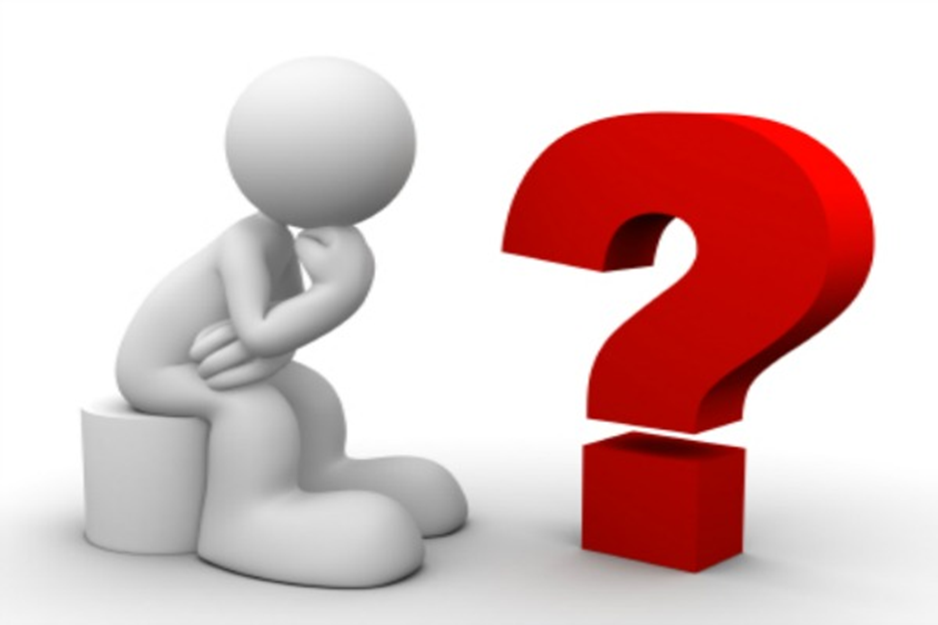 Inspector Marisa Costello



Sergeant Jim Gould
Questions submitted
Building a relationship with Children
This is one of the reasons Garda Vetting is required for Youth Club leaders. However as a Community Centre we have many children who come to buy sweets in our coffee shop on a daily basis after school, most of these children are not accompanied by a parent.  Over time it would be easy to form a rapport with some children and slowly gain their confidence. On this basis do you think Community Centre workers who have a SHOP in their premises should be allowed to vet their staff?

We are in the process of registering our organisation with the Vetting Service so we can vet all staff.  Should smaller organisations register as vetting services, when and why should an organisation become a vetting service?

We would like guidance of the registration procedure and also, who does and does not need vetting in an organisation. As we work directly with families on sites I have presumed that everyone involved in field work must be vetted, but maybe I’m wrong?
18
Questions submitted
As we work directly with families on sites I have presumed that everyone involved in field work must be vetted, but maybe I’m wrong?

Do we now only need Staff vetting for creche and staff doing summer camps, before we had to make sure all Staff who worked in the centre where vetted, is it sufficient to get rest of staff not vetted to do the free on-line Children First course by TUSLA. We have CE staff and TUS staff employed here and neither Social department vet their Staff anymore where does that leave Centre managers and the Board.

Do boards of management that over see creches need to be vetted as they could potentially have access to restricted information ie chairperson is Person In Charge on the pobal portal
19
Questions submitted
I'm looking for confirmation that I've interpreted the rules around Garda Vetting correctly, as we often get questions about it from Board members, staff, volunteers and the public. The only situation in our centre where staff might be working directly with children or vulnerable adults is where we offer Work Experience.  

We take on Transition Year Students and we have some regular volunteers who would have disabilities.  In some cases the TUS or CE participant working with us may also have a disability.  We have a policy that the Transition Students are never left with only 1 adult.

Could I have advice as to who might need to be garda vetted in these cases?
20
Questions submitted
Definition of vulnerable persons – age range for children that come under a vetting policy 
“VULNERABLE PERSON” means a person, other than a child, who -
(a) is suffering from a disorder of the mind, whether as a result of mental illness or dementia,
(b) has an intellectual disability,
(c) is suffering from a physical impairment, whether as a result of injury, illness or age, or
(d) has a physical disability,

 which is of such a nature or degree –
(i) as to restrict the capacity of the person to guard himself or herself against harm by another person, or
(ii) that results in the person requiring assistance with the activities of daily living including dressing, eating, walking, washing and bathing.
21
Questions submitted
Does Community Centre Staff (i.e. Centre Managers/Supervisors/Centre Attendants etc.) who are not directly involved with Children/Vulnerable Adults need to be Garda Vetted?
Some Community Centre Staff members may have occasional involvement with Children/Vulnerable Adults i.e. occasional midterm activity/week long summer camps etc. need to be Garda Vetted?
If a Community Centre Staff member does require vetting for point 2 – can this staff member commence employment before Garda Vetting e.g. if they are employed as a Centre Attendant in January but will not have any direct involvement with Children/Vulnerable adults until August where they may be needed to help with a weeklong summer camp? So long as they are Garda Vetted prior to assisting in the Activity?
If there is a lead person running a Summer Camp/Afterschool activity does the other Centre Staff/helpers/volunteers also need to be Garda Vetted if they are not going to be on their own with a child/vulnerable adult?
22
Vetting is only one piece of the jigsaw
CV
Work Skills
Education
Interview
Reference 



Checks
Application Form
Vetting
Employment


 History
23
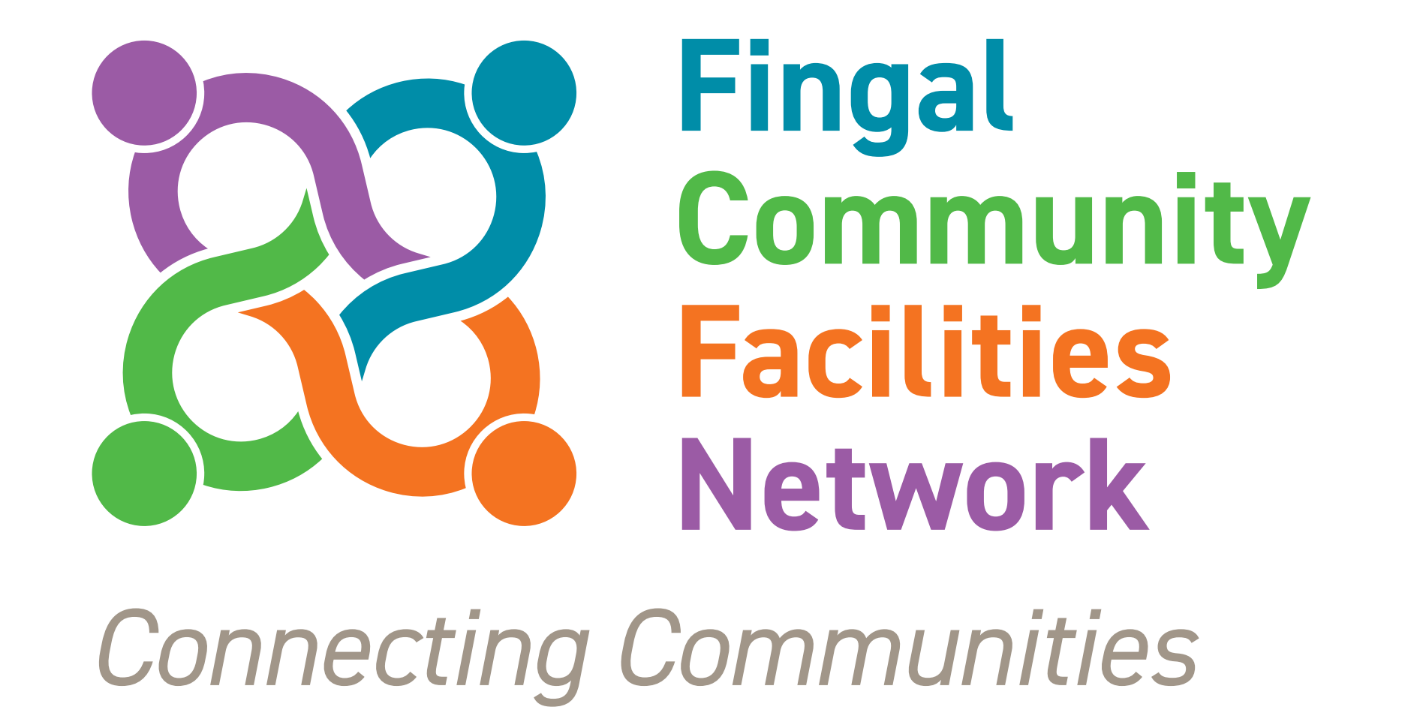 Q&A and Information Sharing